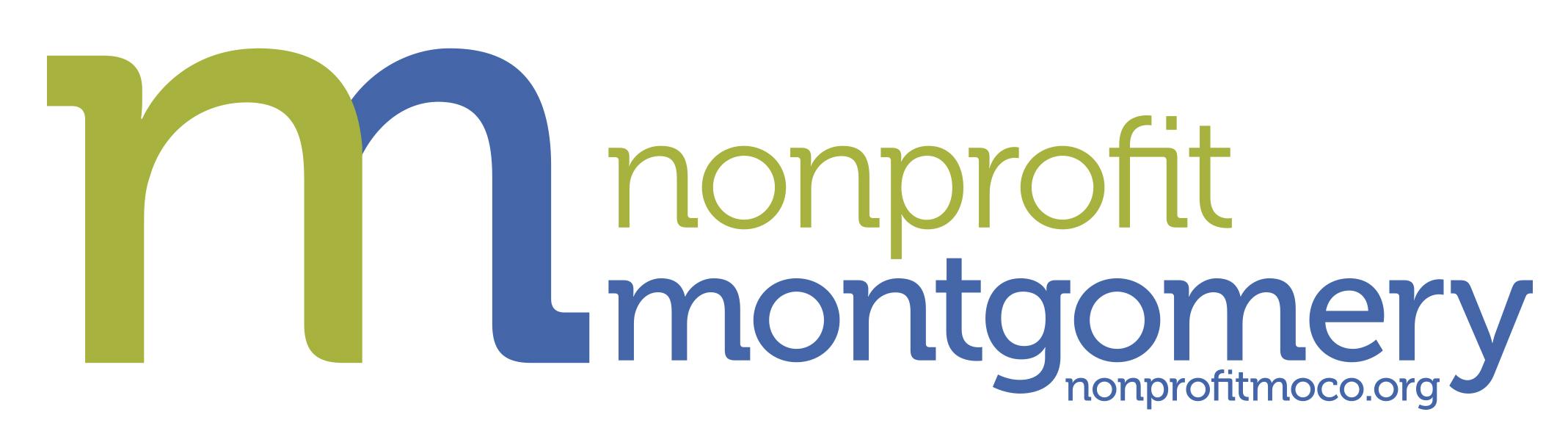 Relief Opportunities Update
Franca Brilliant, Nonprofit Consultant
7/29/20
1
Government Updates - State
MD Nonprofit Recovery Initiative
$50 million total,  4 separate funds – apply for only one
$8 million to nonprofits who already applied through MD Small Business Covid-19 Emergency Relief Fund
MD State Arts Council
support for organizations and for individual artists adversely affected by COVID 19, must have received funding from MSAC previously
$3 million total, no grant amounts specified, due 8/3
https://www.msac.org/grants/emergency-grant




Dept Housing and Comm. Development
Support for operating costs due to impact of COVID 19 for organizations in economic development/recovery, housing, health and human services, 
$30 million total, awards $5K to $50K, depending on organization size. Deadline 7/29 noon
https://onestop.md.gov/forms/dhcd-maryland-nonprofit-recovery-initiative-5f173344ea2cf472a715e6dd
MD State Arts Council grant reopened
COVID 19 Emergency Grant Program at Dept of Commerce making new awards
https://dhcd.maryland.gov/Communities/Pages/MarylandNonprofitRecoveryInitiative.aspx
[Speaker Notes: End of June. Hogan announcement of $190 million in COVID 19 relief 

MD SAC
Identify programming/operations that have been modified or cancelled as a result of the Governor’s declared State of Emergency. Identify the need(s) for funding to support operations or additional programming required as a result.
The purpose of the Emergency Grant is to support needs of arts organizations as they adjust to losses sustained because of programming and/or operations that have been modified or cancelled as a result of the Governor’s declared State of Emergency in relationship to COVID-19. Applicants may only receive funding for one application per fiscal year (July 1 - June 30).
An arts organization may only receive funding for one application per fiscal year (July 1 - June 30). Arts programs (under a non-arts parent organization) are ineligible for funding. ○ Applicants may only apply once for each request. ○ The organization has one completed and documented fiscal year as of the date of the grant submission with ongoing arts activities. ○ The organization has previously received MSAC funding. ○ The organization must provide an estimate of any anticipated revenue from state and/or federal sources in the budget submission.
The organization fits one of the following criteria: ■ Has a 501(c)3 tax exempt status from the U.S. Internal Revenue Service and is incorporated in Maryland ■ Has a 501(c)3 tax exempt status from the U.S. Internal Revenue Service, and has a significant physical presence in Maryland ■ Is a unit of Government/College/University ■ Is a County Arts Agency or Arts & Entertainment District Management Entity eligible for County Arts Development or A&E District Operating Support grant programs:]
Government Updates - State
Department of Housing and Community Development– Grant #1
Support for operating costs due to impact of COVID 19 for organizations in economic development/recovery, housing, health and human services.
$30 million total, awards $5K to $50K, depending on organization size 
Deadline 7/29 noon (today)
https://dhcd.maryland.gov/Communities/Pages/DHCD-NOFA.aspx
[Speaker Notes: Only applications that are fully complete at submission will be considered for funding. 
Eligible requests will be for basic operating support (staffing, rent, utilities, supplies, etc.) to address the revenue reductions and/or expense increases due to COVID-19 and the related state-of-emergency, the replacement of which is critical to the nonprofit’s continuity of operations.
These decreased revenues or increased expenses must occur within the period of March 1, 2020 through December 30, 2020 (per CARES Act funding requirements).
Grant requests up to $50,000 are allowed from eligible applicants with annual operating budgets at or above $1 million and below $5 million. (Maximum grant request is $50,000)
Grant requests up to $25,000 are allowed from eligible applicants with annual operating budgets at or above $250,000 and below $1million.
Grant requests up to $10,000 are allowed from eligible applicants with annual operating budgets below $250,000. (Minimum grant request is $5,000)
Funding requests will be reviewed on a first-come-first-served basis.
Individual grant amounts may be reduced relative to requests, if demand exceeds available funding.]
Government Updates - State
Department of Housing and Community Development– Grant #2
Behavioral Health Administration and Developmental Disabilities Administration
Support for costs of PPE and cleaning supplies to comply with GOVID 19 precautions for organizations providing services to people with disabilities
$10 million total, awards $5K to $50K
Application anticipated 8/5 with deadline 8/19
https://dhcd.maryland.gov/Communities/Pages/BHA-DDA-NOFA.aspx
[Speaker Notes: Eligibility
Licensed by BHA or DDA to provide services to people with disabilities in non-affiliated, non-acute settings
Either did not apply to COVID 19 Emergency Grant Program or will withdraw application
Business in Good Standing with State, based in MD
Demonstrate increased expenses directly related to purchase of PPE and related cleaning supplies to ensure COVID 19 compliance
Financially viable

Core expense increases because of the need to purchase PPE and related cleaning supplies critical to the nonprofit’s continuity of operations and must occur within the period of March 1, 2020 and December 30, 2020 (per CARES Act funding requirements).
Grant requests from $25,001-$50,000 are allowed from eligible applicants with annual operating budgets at or above $5 million. (Maximum grant request is $50,000)
Grant requests from $10,001 - $25,000 are allowed from eligible applicants with annual operating budgets above $1 million and below $5 million.
Grant requests up to $10,000 are allowed from eligible applicants with annual operating budgets at or below $1 million. (Minimum grant request is $5,000)
Funding requests will be provided on a first-come-first-served basis.
Individual grant amounts may be reduced relative to requests, if demand for funds exceeds available funding.]
Government Updates - State
Maryland Humanities Major Grants Program
Innovative projects that use the humanities to engage Maryland residents through programming (e.g., exhibits, community dialogues, and documentary films) and include a wide variety of perspectives.
Up to $10K, LOI due 9/1.  If invited, full proposal 10/15
https://www.mdhumanities.org/grants/grant-programs/
[Speaker Notes: Programs can take many forms, including lectures, new media projects, reading and discussion programs, seminars, interpretive exhibits, local and living histories, spoken word programs, and interpreting oral histories.
The humanities include the study and interpretation of history, literature (including novels, poetry, drama, and other forms of written expression, both modern and classical), philosophy, ethics, jurisprudence, comparative religion, archaeology, cultural anthropology, and the interpretation (not the creation) of the arts.  These humanities disciplines are tools that can help us to explore what makes us human, connect us with others, and discover meaning and richness in our lives and for our communities.]
Government Updates - County
Reopen Montgomery Business Assistance Program
Support businesses and nonprofits that have reopening costs due to compliance with COVID 19 state and county health regulations
$14 million total, grants up to $5K
 Application open 7/29 noon, rolling lottery system, no deadline
https://www.montgomerycountymd.gov/biz-resources/reopen/
[Speaker Notes: County offering help via email website with resources and informational webinar]
Government Updates - County
Eligibility
Physical locations only in the County OR County locations account for more than 50% of employees or gross sales
100 or fewer FT employees
No previous financial assistance from County for the same reopening costs (no ”double-dipping”)
Incurred reopening reimbursable expenditures between 3/16/20 and 30 days following start of Phase 3 reopening
In “Good Standing” with State of Maryland
[Speaker Notes: Key is purpose of grant—must be to enable organization to comply with covid 19 guidance. Could be things (ppe, dividers, signage) or services (deep cleaning). 

Detailed info on how to calculate FTE]
Government Updates - County
Application in two parts
Part 1, basic information and eligibility
Part 2, grant request, receipts, and other documentation 
Applications selected by rolling lottery. May apply repeatedly until $5K limit reached
After submission of Part 1, County will send email for those selected with link to upload documents for Part 2
Sample application on website.  Real application must be completed in one sitting, can not be saved
[Speaker Notes: https://www2.montgomerycountymd.gov/mcgportalapps/Press_Detail.aspx?Dept=1&Item_ID=25542]
Government Updates - County
COVID 19 Food Access Capacity Building Grant 
$1 million for increasing organizational capacity to store, distribute and deliver shelf stable, frozen, or refrigerated grocery items and/or meals.
Priority areas include storage, transportation, technology, the ability to expand the number of individuals being served.  Partnerships are given preference. 
Up to $85K, due 8/3, 12 pm
https://hifmc.org/for-grantseekers/covid-19-food-access-grant/
[Speaker Notes: The Capacity Building Grant funding will be used to assist Food Assistance Providers to improve their infrastructure and increase their ability to provide food access to hard-to-reach communities in Montgomery County during the response to and recovery from the COVID-19 pandemic and into the future. 

The COVID-19 Emergency Food Assistance Provider Capacity Building Grant is a partnership between the Montgomery County Department of Health and Human Services (DHHS), the Montgomery County Food Council (MCFC) and the Healthcare Initiative Foundation (HIF). The $1 million in funding for the program comes from the federal CARES Act funding and was appropriated by the County Executive and Montgomery County Council to increase food access to county residents during the COVID-19 pandemic, including funding for items that will help Food Assistance Providers increase their ability to store and transport larger quantities of food and improve the organizations’ infrastructure. The County’s Food Security Task Force, formed by the Office of Emergency Management and Homeland Security, will review and determine all grant awards. The HIF is the fiscal agent for the program and will award the money.
Grant applications will be reviewed on criteria that includes requests in the priority area such as storage, transportation, and technology, and the ability of the organization to increase the number of individuals and households served by increasing capacity.  Special consideration will be given to organizations who form partnerships to better serve the community.]
Government Updates - County
County Arts Grant
$3.25 million total approved by Council for organizations and individuals in the arts financially impacted by COVID 19
$3 Million in grants to arts organizations
$250K in $3K grants to individual artists
Application process not yet revealed
[Speaker Notes: https://www2.montgomerycountymd.gov/mcgportalapps/Press_Detail.aspx?Dept=1&Item_ID=25542

Arts and Humanities Council]
Government Updates - County
Community Development Block Grants
Anticipate application for FY 2022 opening 8/1, grants are usually up to $45K.
Project must meet national criteria for serving low income and vulnerable populations, broad range of health and human services eligible for funding. 
Priority given to projects that leverage outside funds and work in conjunction with other community development efforts.
https://montgomerycountymd.gov/DHCA/community/grants/index.html
[Speaker Notes: Federal money administered by DHCA

The Capacity Building Grant funding will be used to assist Food Assistance Providers to improve their infrastructure and increase their ability to provide food access to hard-to-reach communities in Montgomery County during the response to and recovery from the COVID-19 pandemic and into the future. 

The COVID-19 Emergency Food Assistance Provider Capacity Building Grant is a partnership between the Montgomery County Department of Health and Human Services (DHHS), the Montgomery County Food Council (MCFC) and the Healthcare Initiative Foundation (HIF). The $1 million in funding for the program comes from the federal CARES Act funding and was appropriated by the County Executive and Montgomery County Council to increase food access to county residents during the COVID-19 pandemic, including funding for items that will help Food Assistance Providers increase their ability to store and transport larger quantities of food and improve the organizations’ infrastructure. The County’s Food Security Task Force, formed by the Office of Emergency Management and Homeland Security, will review and determine all grant awards. The HIF is the fiscal agent for the program and will award the money.
Grant applications will be reviewed on criteria that includes requests in the priority area such as storage, transportation, and technology, and the ability of the organization to increase the number of individuals and households served by increasing capacity.  Special consideration will be given to organizations who form partnerships to better serve the community.]
Government Updates - Federal
Main Street Lending Program
New loan options for viable nonprofits to help them maintain operations and payroll during pandemic crisis.
Loans start at $250K and go up to $300 million.  Deadline 9/30.
Minimum of 10 employees, more than 60% of expenses covered by non donation revenue.
Webinar: https://www.bostonfed.org/news-and-events/events/main-street-lending-program/20200730.aspx
https://www.bostonfed.org/supervision-and-regulation/supervision/special-facilities/main-street-lending-program/main-street-lending-program-overview.aspx
[Speaker Notes: Two new loan options for nonprofits.  Emphasis on viability. Other eligibility criteria that demonstrate organizational viability. 
Loans, not grants.  Five year period, principal and interest payment deferrals. Interest LIBOR + 3%

The Main Street SPV will purchase up to $600 billion of participations in eligible loans across all Main Street Program facilities. The Federal Reserve and the Treasury Department have assessed this amount to be appropriate in light of the current financial strains facing Eligible Borrowers. The Federal Reserve and the Treasury Department will continue to assess the situation and needs of Eligible Borrowers and may adjust the Program’s size in the future. 

Webinar on July 30]
Government Updates - Federal
PPP
Forgivable loan, up to $10 million
Deadline 8/8/20
https://www.sba.gov/funding-programs/loans/coronavirus-relief-options/paycheck-protection-program
SBA EIDL 
Loan, up to $2 million
No deadline
https://www.sba.gov/page/disaster-loan-applications
[Speaker Notes: SBA EIDL advance ran out of money, opened 6/15/20, ran out of money 7/12
https://www.journalofaccountancy.com/news/2020/jul/sba-closes-coronavirus-eidl-advance-program.html

PPP  -- 2.5 x monthly payroll]
Private Funder Updates
TD Challenge
For  innovative, scalable and/or replicable solutions to address the pandemic-caused issues faced by communities that are disproportionately affected by COVID-19 
Must address at least one of the following: financial security, vibrant planet, connected communities, better health. 
$260,000 USD to $745,000 for up to 3 years, deadline 8/13
https://www.td.com/ca/en/about-td/ready-commitment/funding/the-ready-challenge/
[Speaker Notes: Can register for webinars on website
Notification of award mid November

We are seeking applications that will help drive accelerated, sustained and equitable recovery. Applications must work to explicitly address inequities exacerbated by the pandemic, as well as one or more of the four interconnected drivers of change of the TD Ready Commitment.
Specific focus areas within each topic – eg planet is low carbon economy, green spaces.  Connected communities is access to activities for all, diversity in arts and culture, and build connections for vulnerable groups
That support communities experiencing disproportionate impacts of COVID-19 based on factors such as race, ethnicity, socioeconomic status and geographic location
Where the grant will be used to address impacts of COVID-19 by demonstrating promising approaches to helping build community resilience
Which will use the grant to scale and / or replicate solutions to additional communities or populations (or pilot projects with material evidence of viable success and scalability)
Have a clear evaluation and measurement process to track impact
Provide direct benefits to communities]
Private Funder Updates
Chesapeake Bay Trust MD Outreach and Restoration Program
Outreach activities that increase stewardship ethic of natural resources and on-the-ground restoration activities that engage Maryland residents in the restoration and protection of the Chesapeake Bay and its rivers.  
Outreach or restoration activities, up to $50,000; up to $75,000 for projects that do both, deadline 8/4
https://cbtrust.org/grants/outreach-and-restoration/
[Speaker Notes: CBT
fund projects that both improve communities and improve or create local natural resources like green spaces, parks, tree canopy, and more. 
Track 1. Outreach
Outreach knowledge building  -- new priority audience or topic on which basic level of knowledge not established. WFD and training, train the trainer etc.  
Outreach behavior change – priority audience, show understanding of audience knowledge, attitudes etc.  Social marketing plan, research re behavior change to improve water quality
Track 2  Restoration
Improvement of community, water quality, natural resources.  Engage community
Replace turf lawns, remove invasive species
Track 3 Outreach and Restoration
Tree plantings with outreach component
Communicating environmental messages that promote water quality improvement efforts]